Katecheza 51
Temat: Posłani przez Pana
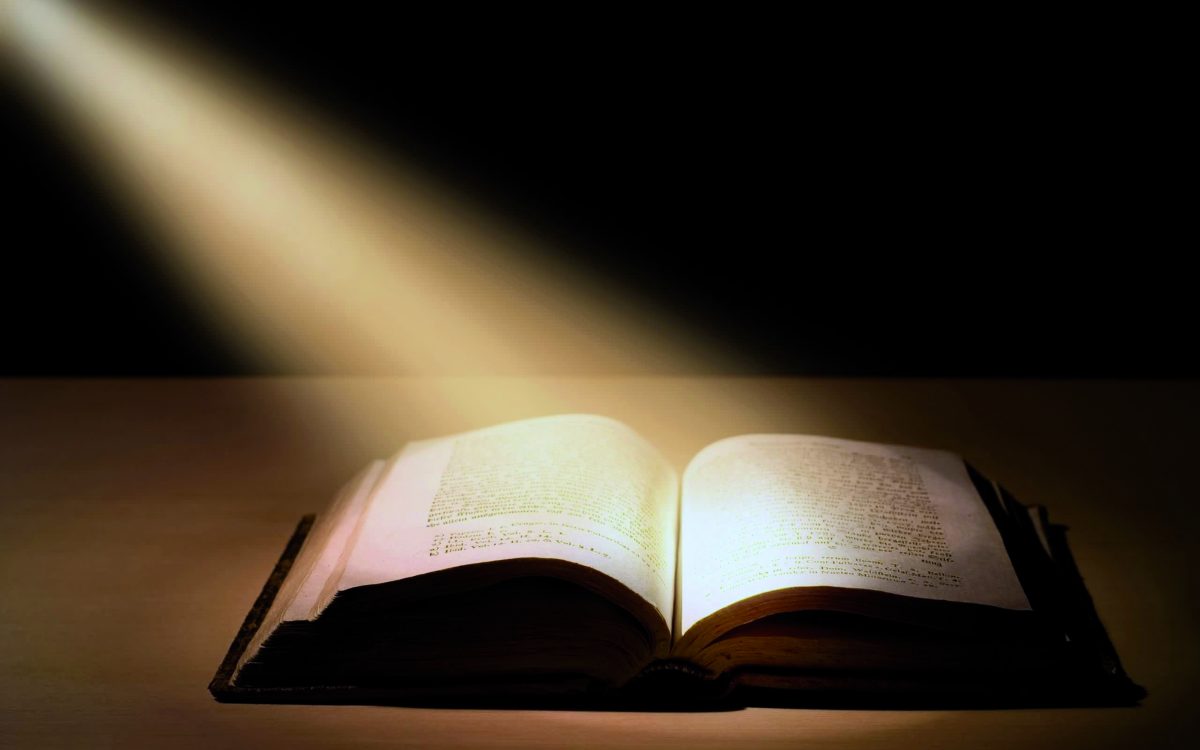 Odczytujemy fragment Ewangelii Mt 28, 16-20
„Jedenastu zaś uczniów udało się do Galilei na górę, tam gdzie Jezus im polecił. A gdy Go ujrzeli, oddali Mu pokłon. Niektórzy jednak wątpili. Wtedy Jezus podszedł do nich i przemówił tymi słowami: «Dana Mi jest wszelka władza w niebie i na ziemi. Idźcie więc i nauczajcie wszystkie narody, udzielając im chrztu w imię Ojca i Syna, i Ducha Świętego. Uczcie je zachowywać wszystko, co wam przykazałem. A oto Ja jestem z wami przez wszystkie dni, aż do skończenia świata»”.
Jaką misję zostawił Jezus uczniom, wstępując do nieba?
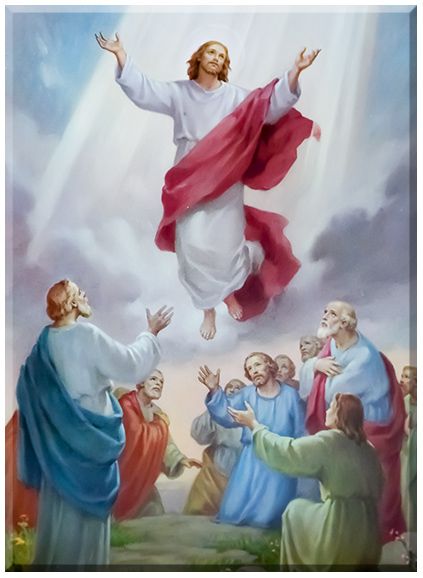 Idźcie więc i nauczajcie wszystkie narody, udzielając im chrztu w imię Ojca i Syna, i Ducha Świętego.
K: Idźcie w pokoju Chrystusa
W: Bogu niech będą dzięki
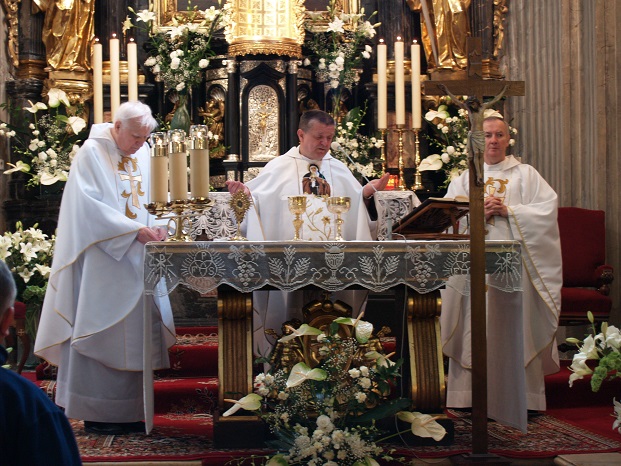 Ćwiczenie w podręczniku:
Uzupełnij tekst rozesłania wiernych.
K: (………) w pokoju  (………..)
W: (…….) niech będą (……….)
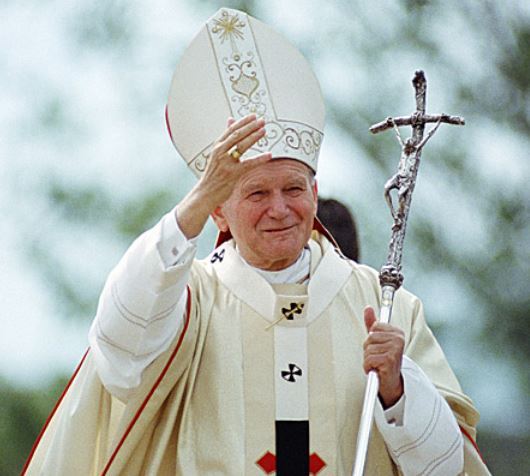 Co oznaczają słowa:
„Idźcie w pokoju chrystusa ”?
Posłanie wiernych, aby przekazywali
dalej to, czym zostali obdarowani
przez Pana Boga podczas
Eucharystii
Ludzie nie są sami w głoszeniu
Dobrej Nowiny; jest z nimi Jezus,
który daje i siłę, aby swoim życiu
postępowali według Jego nauki
„Rozesłanie po Mszy Świętej to nakaz, który pobudza każdego chrześcijanina do zaangażowania w szerzenie Ewangelii i ożywianie społeczeństwa duchem chrześcijańskim”
Jan Paweł II
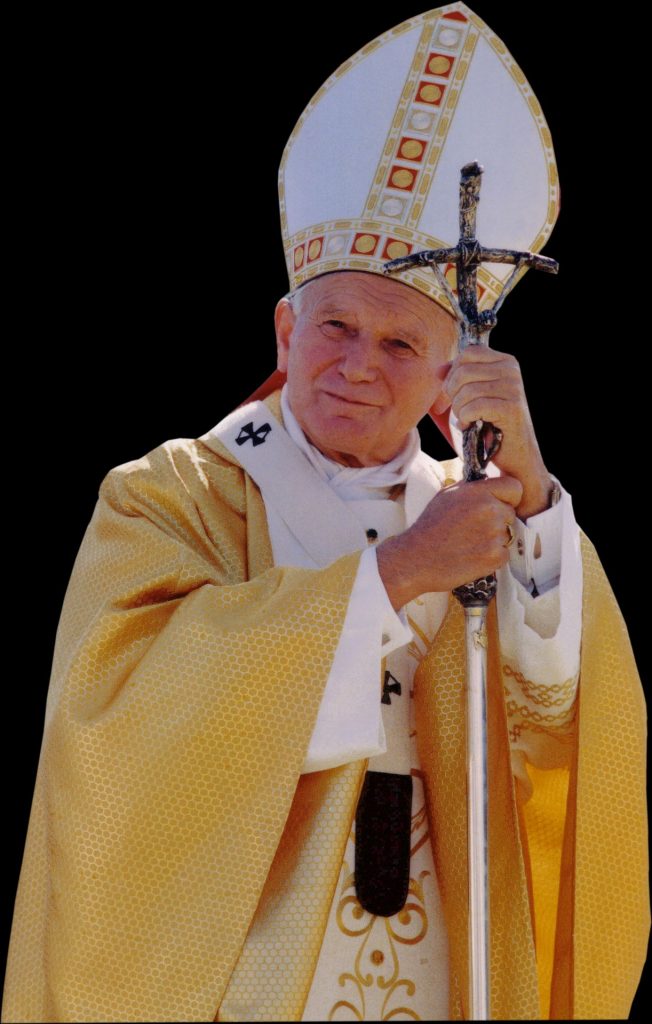 „Pokój zostawiam wam, pokój mój daję wam. Nie tak jak daje dzisiaj świat, Ja wam daję. Niech się nie trwoży serce wasze ani się nie lęka” (J 14, 27)
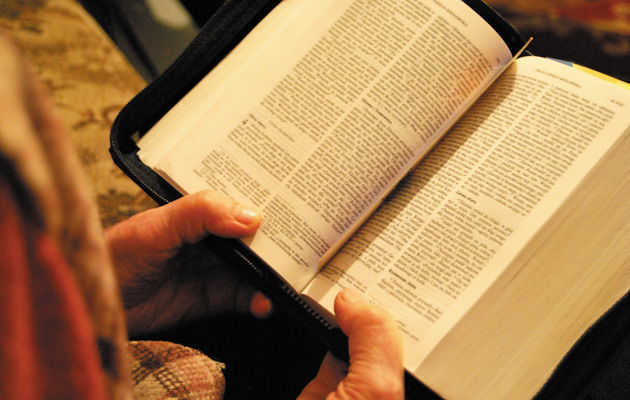 Czym Pan Jezus obdarowuje swoich
uczniów?
(……………………..)
O co prosi Pan Jezus?
(…………………….)
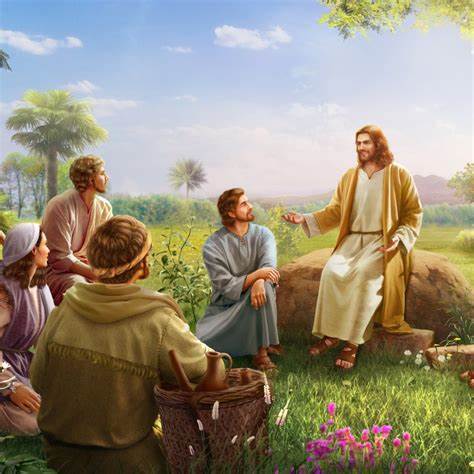 Ćwiczenie w podręczniku:
Podaj przykłady z życia codziennego mówiące o tym, w jaki sposób
możemy w różnych sytuacjach przekazywać pokój.
Praca – odrabianie pracy domowej,
 pomoc rodzicom;
Modlitwa – uczestniczenie w 
niedzielnej Mszy Świętej,
udział w nabożeństwach;
Dobre uczynki – odwiedzenie
chorego kolegi, pomoc w nauce
słabszemu koledze
Zadaniem dla każdego
z nas jest dawanie
świadectwa o Panu
Jezusie
Nie możemy wstydzić
Się Jezusa
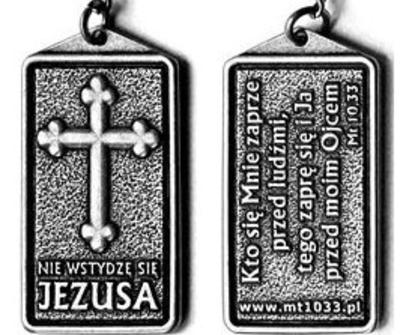 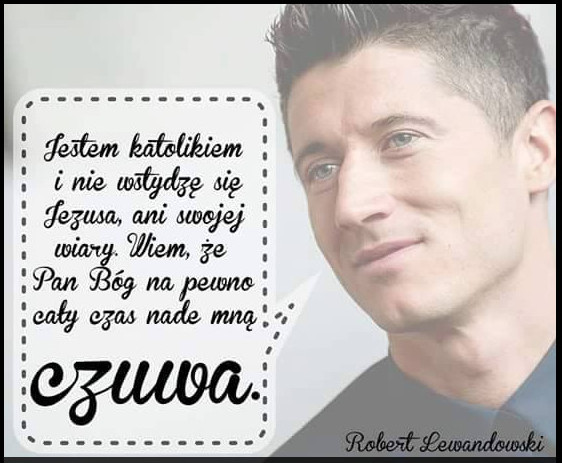 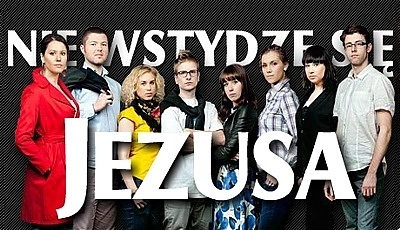 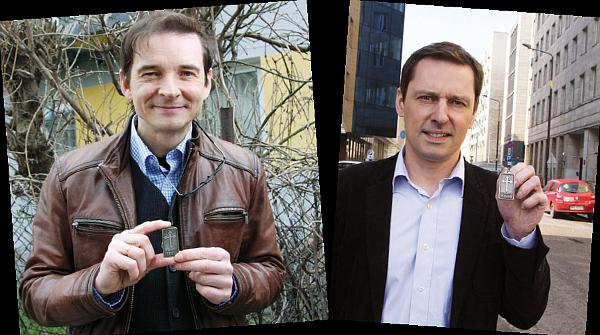 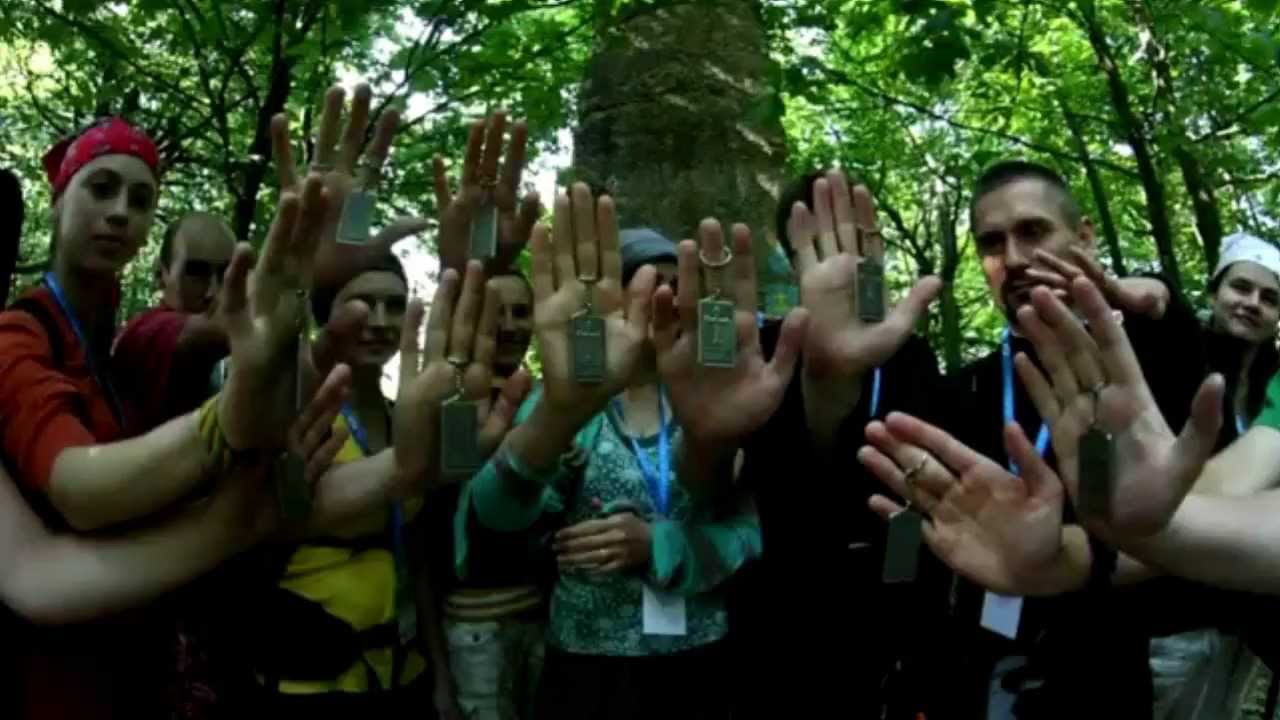 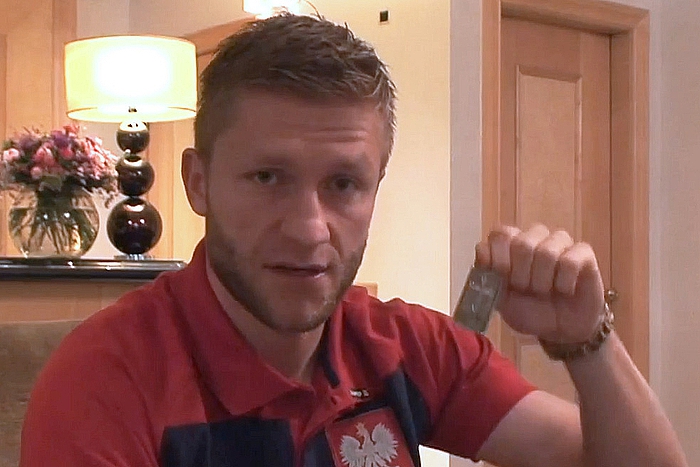 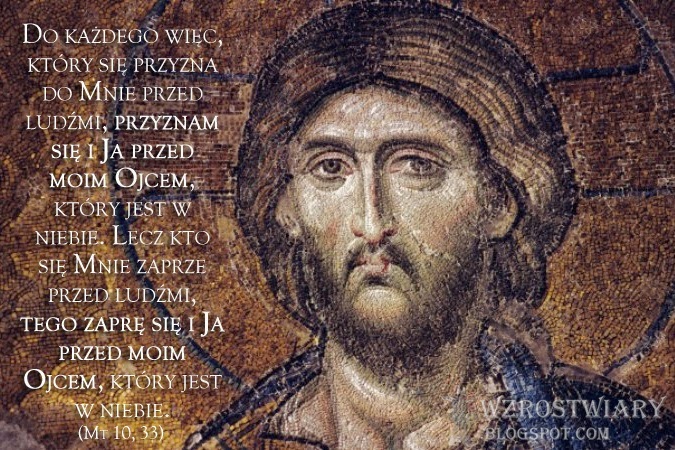